МУНИЦИПАЛЬНОЕ АВТОНОМНОЕ ОБЩЕОБРАЗОВАТЕЛЬНОЕ УЧРЕЖДЕНИЕ 
ПОВАДИНСКАЯ СРЕДНЯЯ ОБЩЕОБРАЗОВАТЕЛЬНАЯ ШКОЛА
МОДЕЛЬ ВОСПИТАТЕЛЬНОЙ СИСТЕМЫ
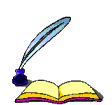 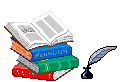 1. Цели и задачи воспитательной системы
Цель  воспитательной  системы: создание условий для формирования  у учащихся качеств гармонично развитой, творческой, нравственно и физически здоровой личности, способной на сознательный выбор жизненной позиции.
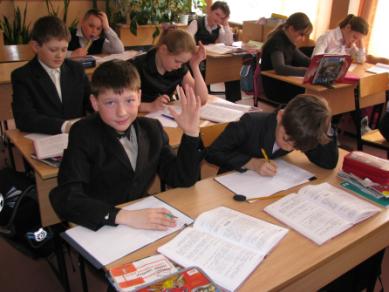 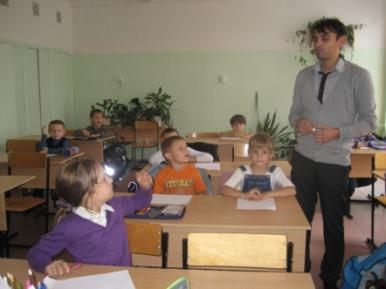 1. Цели и задачи воспитательной системы
Задачи воспитательной системы:
-   формирование  у  обучающихся  гражданственности, патриотизма, высоких духовных принципов и ценностей;
-  воспитание   и  развитие   потребности  к   здоровому   образу   жизни;
-  выявление   и   развитие   природных  задатков   и  творческого   потенциала каждого ребенка;
- формирование самосознания, самоопределения, осознания собственного «Я», помощь ребёнку в самореализации и социализации.
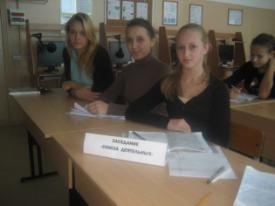 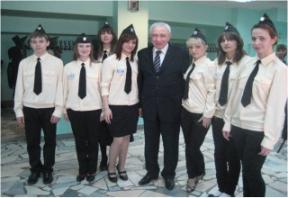 2. Основные принципы и подходы к организации воспитательного процесса
1. Комплексный подход – включает объединение усилий всех воспитательных институтов для успешного решения воспитательных целей и задач;
2. Принцип сотрудничества – взаимодействие учителей и обучающихся в продвижении детей к определенным целям.
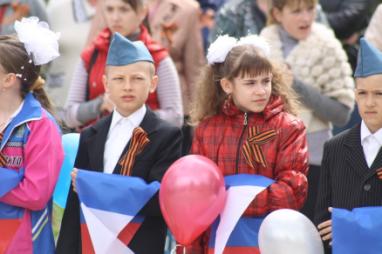 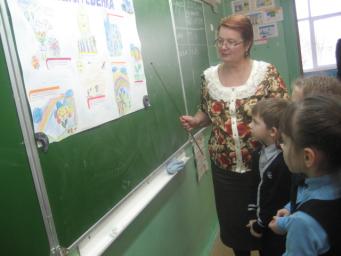 2. Основные принципы и подходы к организации воспитательного процесса
3. Принцип  диалогичности и толерантности – воспитание должно основываться на общечеловеческих ценностях культуры и учитывать ценности и нормы конкретных национальных и региональных культур; учителей
4. Принцип информационной открытости –  образовательное учреждение информирует общественность о мероприятиях, проведенных в школе, через работу школьного сайта.
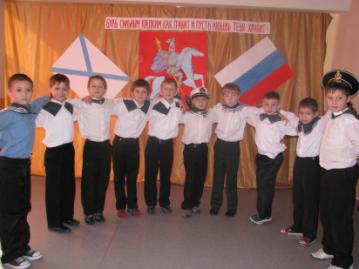 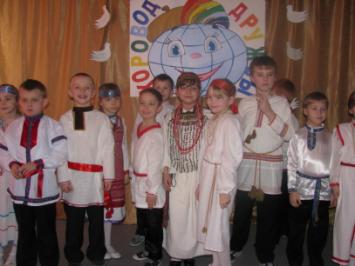 3. Структура воспитательной системы образовательного учреждения и ее описание
Взаимодействие участников образовательного процесса
Заместитель директора по ВР
Педагог - психолог
Педагог-организатор
Классный коллектив
Ученик
Родитель
Классный руководитель
Социальный педагог
3. Структура воспитательной системы образовательного учреждения и ее описание
Направления воспитательной работы с учащимися
Гражданско - патриотическое воспитание
Экологическое воспитание
Формирование здорового образа жизни
Воспитательная работа
Духовно-нравственное воспитание
Трудовая и профориентационная деятельность
Профилактика ДДТТ
Гражданско-патриотическое воспитание
Гражданско-патриотическое воспитание направленно на привитие учащимся любви к Родине ,приобщать их к социальным ценностям – патриотизму, гражданственности, исторической памяти, долгу; формировать основы национального самосознания и правовой культуры
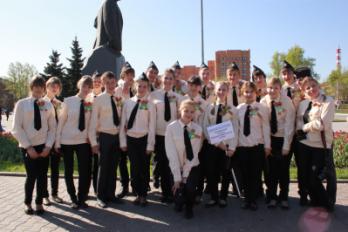 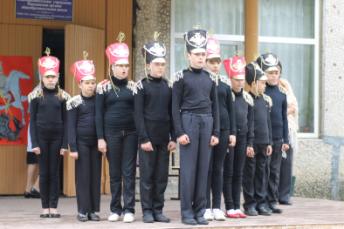 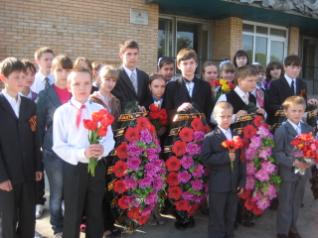 Основные мероприятия:
- Уроки  мужества
- Смотр строя и песни
- Проведение правовых дней
- Торжественные митинги
Духовно-нравственное воспитание
Духовно-нравственное воспитание представляет собой процесс последовательного расширения и укрепления ценностно-смысловой сферы личности, формирования способности обучающегося сознательно выстраивать отношение к себе, другим людям, обществу, государству, миру в целом на основе общепринятых моральных норм и нравственных идеалов
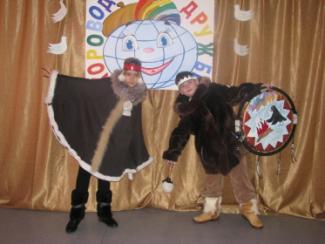 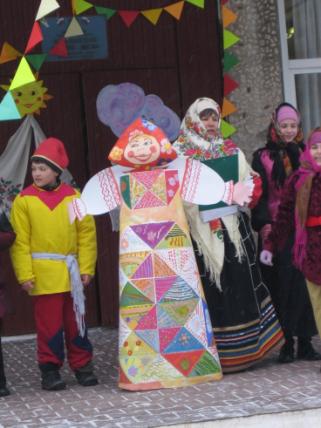 Основные мероприятия:
- Фестиваль «Дружбы народов»
- Проведение народного праздника «Масленица»
- «День матери»
Формирование здорового образа жизни
Работа по данному направлению направлена на создание и поддержание условий для физического развития учащихся, охраны и укрепления их здоровья, формирование ценностей ЗОЖ
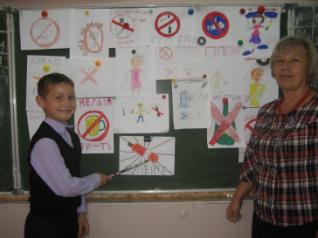 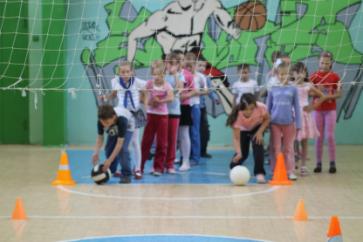 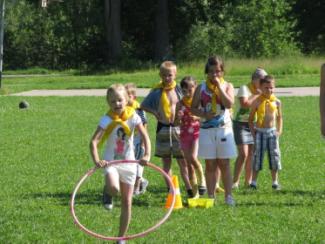 Основные мероприятия:
- Дни здоровья
- Спортивные соревнования
- Школа безопасности
- Круглые столы по вредным привычкам
Профилактика ДДТТ
Работа по профилактике ДДТТ направлена на сохранение жизни и здоровья детей, создание условий для обучения детей правилам дорожного движения, что, в свою очередь, будет способствовать снижению уровня детского дорожно-транспортного травматизма
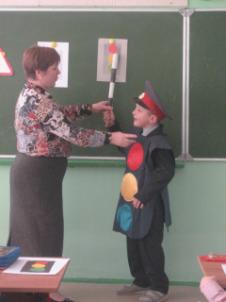 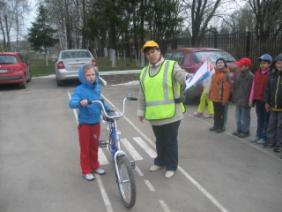 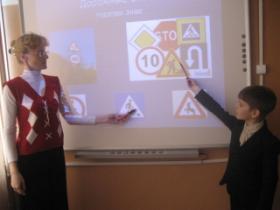 Основные мероприятия:
- Выступление агитбригад
- Участие в слете ЮИД
- Классные часы по изучению ПДД
Трудовая и профориентационная деятельность
Формирование у школьников сознательного отношения к труду, профессиональное самоопределение в условиях свободы выбора сферы деятельности в соответствии со своими возможностями, способностями и с учетом требований рынка труда
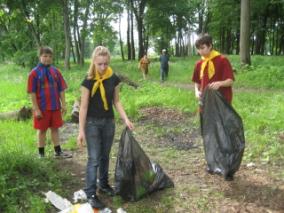 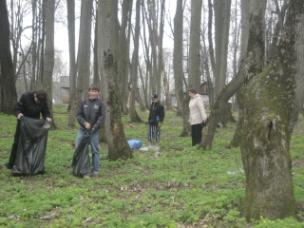 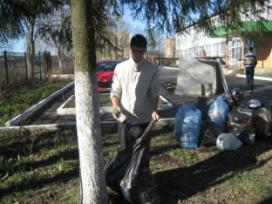 Основные мероприятия:
- Фестиваль профессий
- Сбор макулатуры и вторсырья
- Субботники
Экологическое воспитание
Экологическое воспитание направленно на формирование экологической культуры школьников, приобщение обучающихся к природоохранной деятельности, создание условий для формирования технологий взаимодействия с окружающим миром
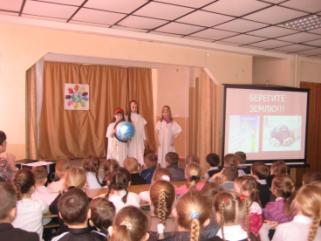 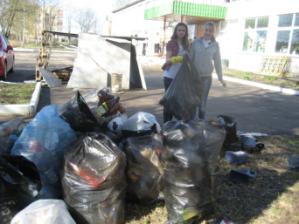 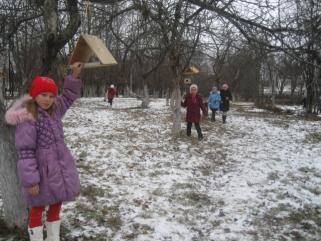 Основные мероприятия:
- Выступление агитбригад
- Участие в экологическом марафоне
- Деятельность по озеленению и благоустройству школы и пришкольного участка
4. Критерии и показатели оценки эффективности воспитательной системы образовательного учреждения
4. Критерии и показатели оценки эффективности воспитательной системы образовательного учреждения